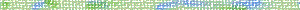 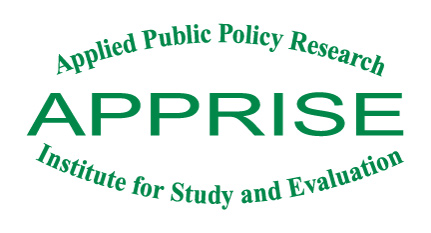 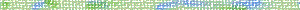 NJ SHARES 2019 Evaluation Presentation
November 15, 2019
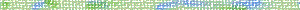 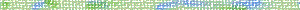 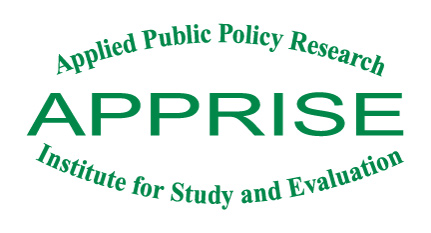 Evaluation Goals
Characterize 2018 NJ SHARES grant recipients
Characterize 2018 NJ SHARES grants
Examine good faith payments
Analyze grant coverage
Analyze post-grant payment compliance
2
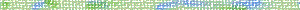 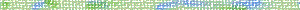 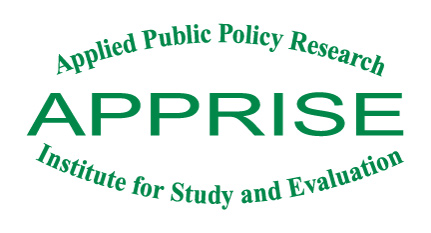 Evaluation Goals
Part 1 – NJ SHARES database analysis
Characterizes grant recipients
Characterizes grants
Part 2 – Utility transaction data analysis
“Good Faith” Payment Analysis
Grant Coverage Analysis
Post-Grant Payment Compliance
3
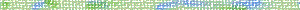 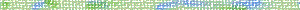 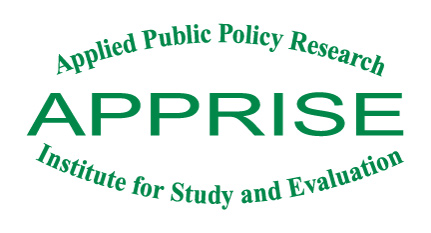 NJ SHARES Database AnalysisGrants Distributed
In 2018, 1,282 grants were provided and a total of $799,435 was distributed.
Compared to 2017:   
8% decrease in number of grants
5% decrease in grant dollars distributed
4
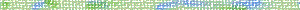 [Speaker Notes: In 2017, 1,390 grants were provided and a total of $842,290 was distributed.]
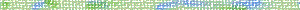 NJ SHARES Database AnalysisGrants Distributed by Utility
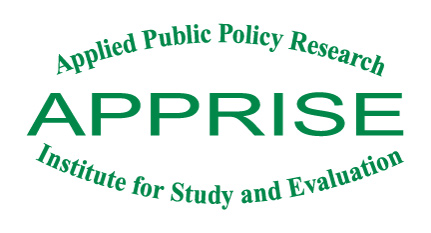 JCP&L and NJNG made up a larger percentage of the grants and PSE&G made up a smaller portion of grants in 2018 than in previous years.
5
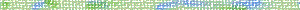 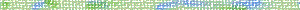 NJ SHARES Database Analysis Grants Distributed by Year and Utility
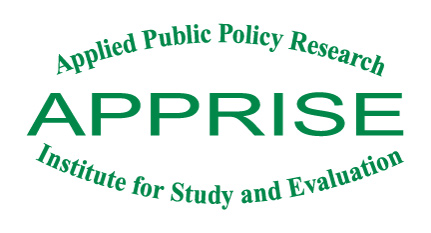 6
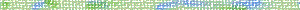 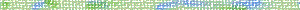 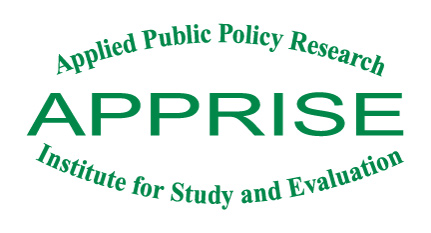 NJ SHARES Database AnalysisGrants Distributed by Year and Utility
7
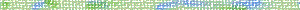 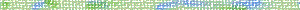 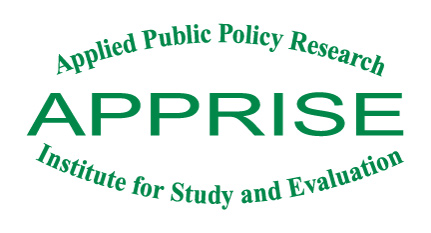 NJ SHARES Database AnalysisGrants Distributed by Year and Utility
8
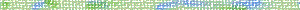 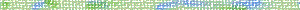 NJ SHARES Database Analysis Grants Distributed by Grant Type
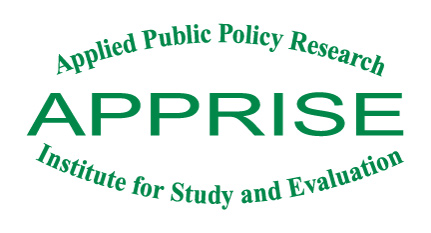 Electric Only and Gas Only grants made up a larger percentage of grants and Electric & Gas grants made up a smaller percentage of grants in 2018 than in previous years.
9
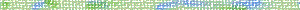 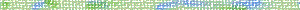 NJ SHARES Database Analysis Grants Distributed by County
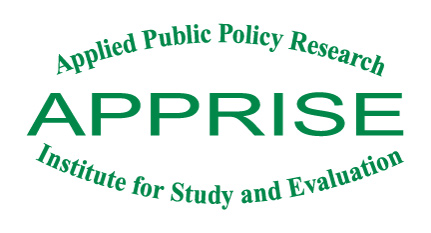 10
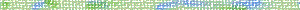 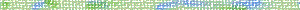 NJ SHARES Database Analysis Grants Distributed by Legislative Offices
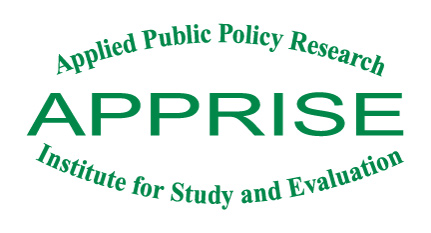 Note: NJ SHARES began working with legislative offices in 2008.
11
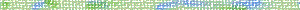 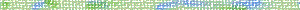 NJ SHARES Database Analysis Repeat NJ SHARES Recipients
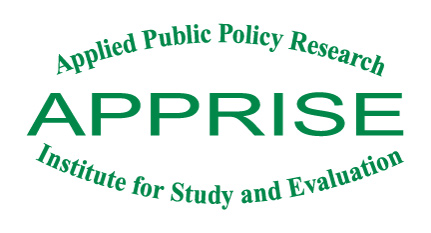 Notes: Data includes grants received from 2005 through 2019.  Fewer than one percent received grants in six or more years.
12
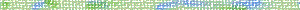 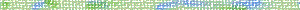 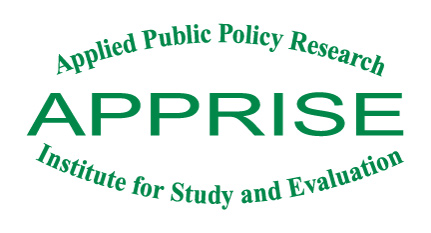 NJ SHARES Database Analysis Recipient Income Sources
13
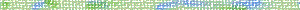 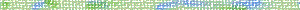 NJ SHARES Database Analysis Annual Household Income
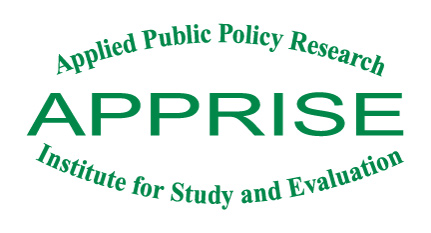 14
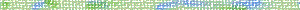 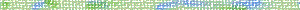 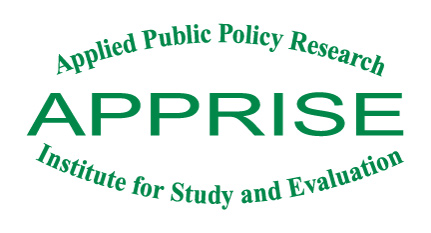 NJ SHARES Database Analysis Recipient Poverty Level
Note 1: As of January 23, 2009, income eligibility is capped at 400% of the Federal Poverty Level.
Note 2: LIHEAP eligibility is for fiscal years.
15
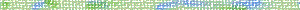 [Speaker Notes: **NJ LIHEAP Eligibility Guidelines from NJ 2018 LIHEAP Model Plan: https://liheapch.acf.hhs.gov/stateplans2018.htm]
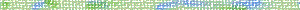 NJ SHARES Database Analysis Household Composition
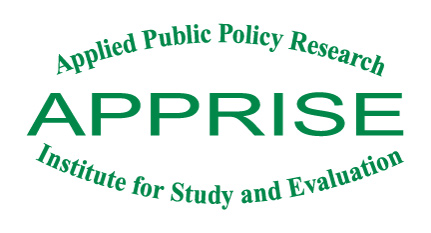 Note: A household can be included in more than one category.
16
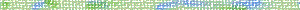 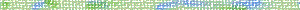 NJ SHARES Database Analysis Household Composition
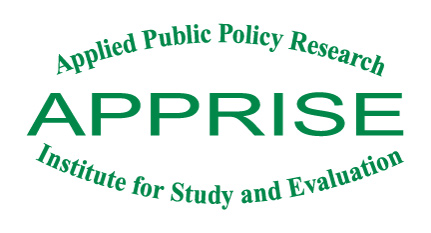 Note: “Single Parent” and “Elderly Only” households were identified using the age grouping variables in the database, not the variable “Category”.
17
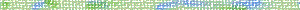 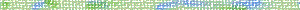 NJ SHARES Database Analysis Agencies Focused on Seniors by Household Composition
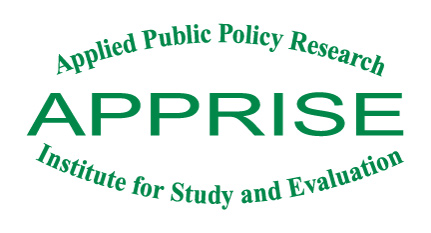 18
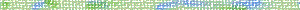 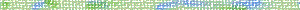 NJ SHARES Database Analysis Agencies Focused on Seniors
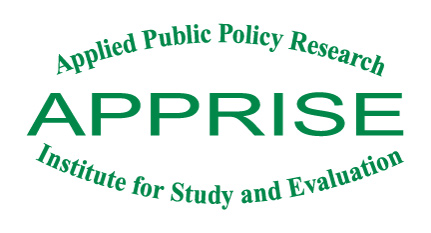 19
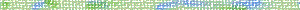 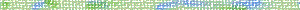 NJ SHARES Database Analysis Main Heating Fuel
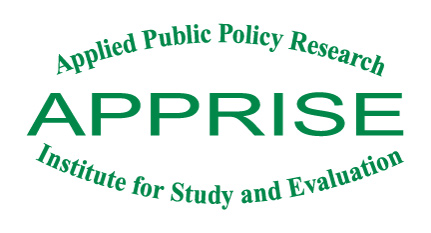 20
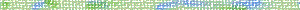 NJ SHARES Database Analysis Recipient-Reported Bill Balance at Grant Application
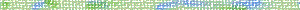 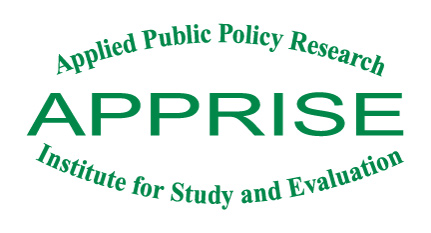 21
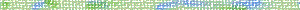 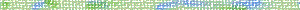 NJ SHARES Database Analysis Mean Reported Bill Balance at Grant Application
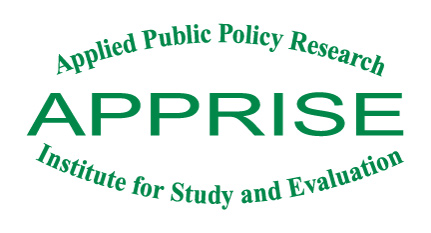 22
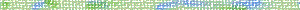 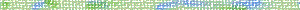 NJ SHARES Database Analysis Collections Actions Pending at Application
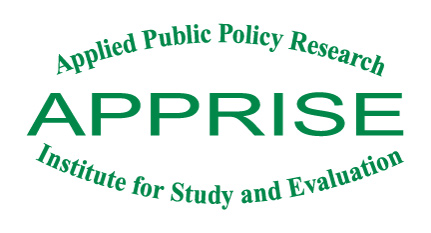 23
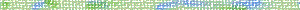 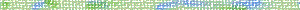 NJ SHARES Database Analysis Collections Actions Pending at Application
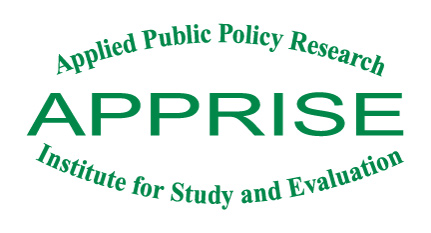 Shut Off Date includes shut off date not passed and shut off date passed.
Past Due includes past due balance and past due warning notice.
24
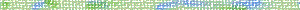 NJ SHARES Database Analysis Reason for Grant Application
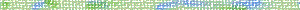 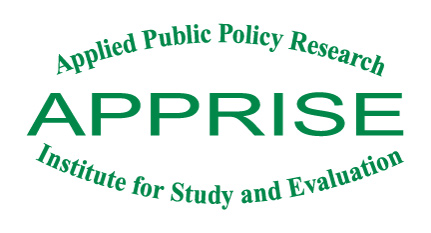 *High Energy Costs was a standard response option until 2012. For 2013-2018 grantees, this reason for application was identified using responses for the “Other” option.
Note: Percentages sum to >100% because participants that chose the “Other” option may have indicated more than one reason.
25
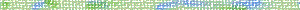 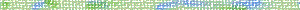 NJ SHARES Database Analysis Recipients with Unemployment
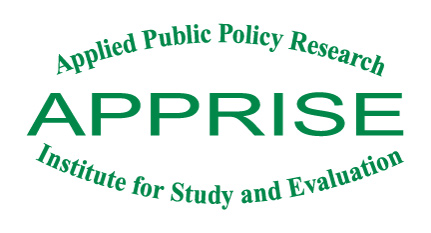 26
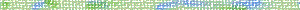 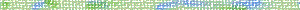 NJ SHARES Database Analysis Detailed 2018 Recipients’ “Other” Reasons for Grant Application
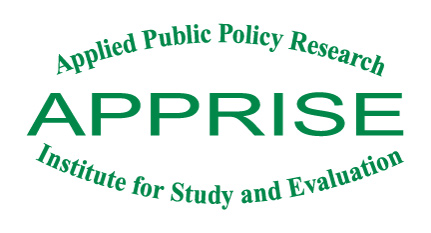 Financial hardship
Household changes (birth, death, move, etc.)
Unspecified bills/costs
Reduced income
Childcare costs
Mortgage or rent
Car repairs
College tuition (including student loan payments)
Household repairs
27
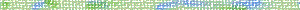 [Speaker Notes: +----------------------------------+
     |          _varname   count    pct |
     |----------------------------------|
  1. |    reason_finance      39   3.04 |
  2. |      reason_hh_ch      38   2.96 |
  3. |      reason_bills      35   2.73 |
  4. |     reason_income      32   2.50 |
  5. |      reason_child      26   2.03 |
     |----------------------------------|
  6. |      reason_other      22   1.72 |
  7. |       reason_rent      19   1.48 |
  8. |        reason_car      13   1.01 |
  9. |    reason_tuition      11   0.86 |
 10. |     reason_repair      11   0.86 |
     |----------------------------------|
 11. |  reason_fixed_inc       9   0.70 |
 12. | reason_no_support       7   0.55 |
 13. |    reason_weather       4   0.31 |
 14. |    reason_support       2   0.16 |
     +----------------------------------+]
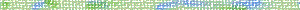 NJ SHARES Database Analysis Grant Guidelines - Maximum Grant Amounts
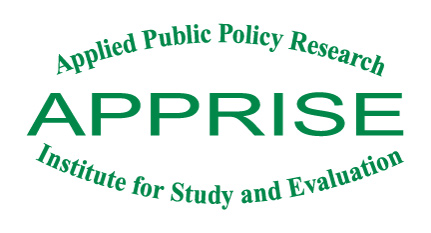 28
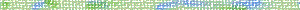 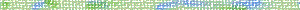 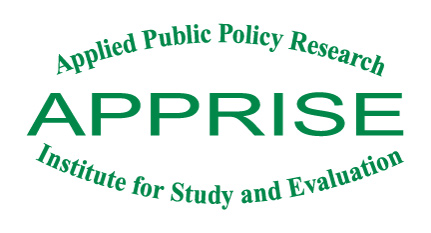 NJ SHARES Database Analysis Grant Amounts
29
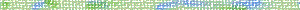 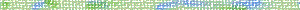 NJ SHARES Database Analysis % Received Max Grant
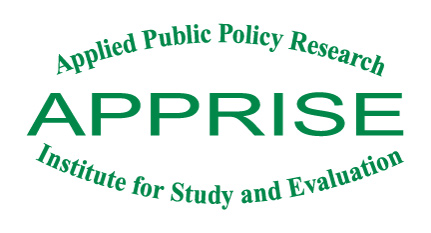 30
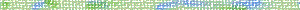 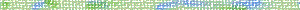 NJ SHARES Database Analysis Mean Grant Amount By Utility
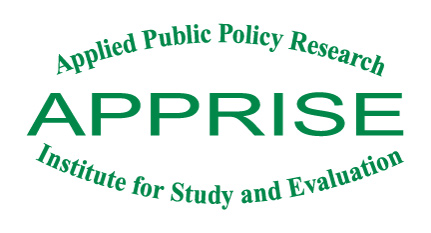 Note: There were no Rockland Electric grants in 2014
31
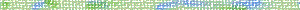 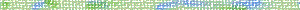 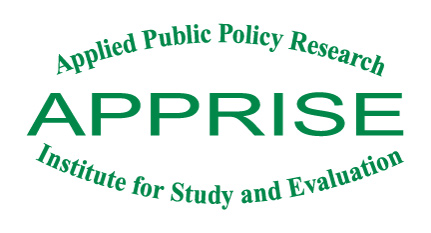 PART 2: Utility Data Analysis Methodology
Focused on Q1 and Q2 2018 grant recipients
Comparison groups
Q1 and Q2 2017 recipients
Q1 and Q2 2019 recipients
Analysis
Payments in Good Faith period
Grant coverage of pre-grant balances
Ratio of payments made to charges incurred at key intervals
Transaction data from utilities
Payments
Charges
Account balances
32
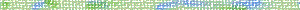 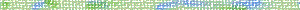 Utility Data
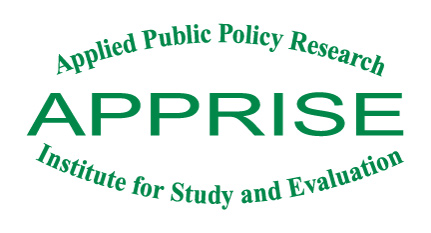 Utilities included
ACE
JCP&L
NJNG
PSE&G
RECO
SJG
Request not sent to ETG
33
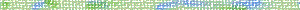 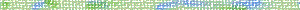 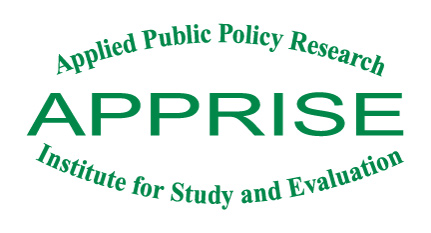 Utility Data Analysis Group Definitions
2017
2019
2018
Q1 & Q2 2018 ANALYSIS PERIOD
GRANT DATE
GRANT DATE + 1 DAY
Q1 & Q2 2017 ANALYSIS PERIOD
GRANT DATE + 1 DAY
GRANT DATE + 1 YEAR + 1 DAY
GRANT DATE
Q1 & Q2 2019 ANALYSIS PERIOD
GRANT DATE – 1 DAY
GRANT DATE
1 YEAR
34
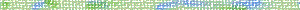 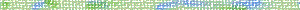 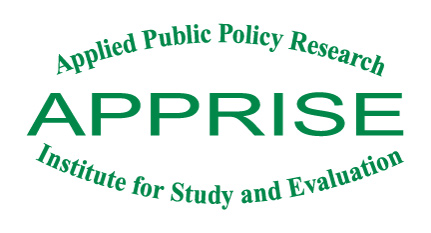 Good Faith Payment AnalysisGood Faith Period Definition
Good Faith period
Starts 90 days prior to intake 
Ends the day before the grant is applied to the account 
Required payment is $100
GOOD FAITH PERIOD
GRANT DATE
INTAKE DATE – 90 DAYS
INTAKE DATE
GRANT DATE – 1 DAY
35
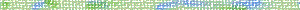 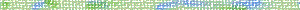 Good Faith Payment AnalysisAttrition Analysis
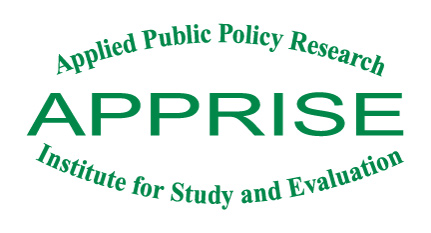 * An account was eligible for analysis if the NJ SHARES grant could be located in the utility transactions data, the utility-reported account balances did not conflict with the utility transactions data, and there were at least three months of pre-grant utility data.
36
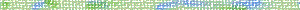 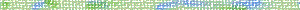 Good Faith Payment AnalysisPercent With Good Faith Payment
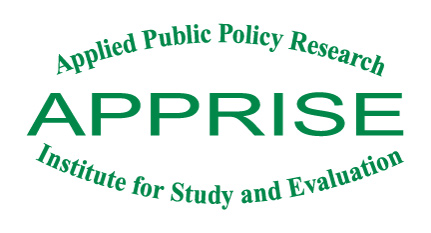 37
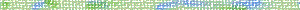 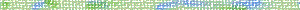 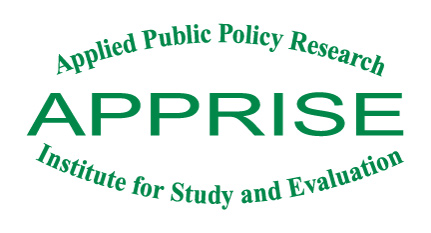 Good Faith Payment AnalysisPercent Made Good Faith Payment
The number of PSE&G Q1&Q2 grants declined in 2019. PSE&G distributed grants to 383 accounts in Q1 & Q2 2018. In the 2018 NJ SHARES Evaluation, 272 of these 383 accounts were grouped in the 2018 group (the remaining 111 accounts received grants in both 2017 and 2018, so those were grouped in the 2017 group), and 256 accounts were eligible for GF Analysis.  PSE&G distributed grants to 27 accounts in Q1 & Q2 2019. In the 2019 Evaluation, 14  of these 27 accounts were grouped in the 2019 group (the remaining 13 accounts received grants in both 2018 and 2019, so those were grouped in the 2018 group)., and 12 accounts were eligible for GF Analysis.
38
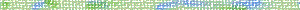 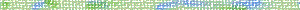 Good Faith Payment Analysis Amount of Good Faith Payments Made
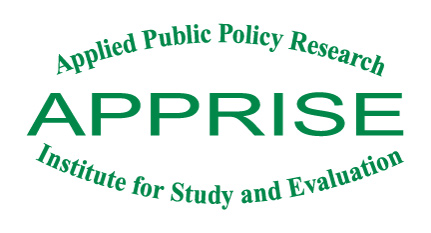 39
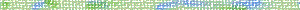 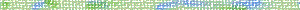 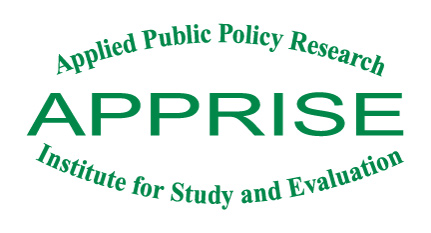 Good Faith Payment Analysis Amount of Good Faith Payments MadeBy Utility
1 JCP&L non-customer payments in the GF period consist of security deposit payments and assistance payments from programs like LIHEAP, NJ SHARES, PAGE, and USF. 
2 NJNG non-customer payments in the GF period consist of assistance payments from programs like NJNG’s Gift of Warmth, LIHEAP, TRUE and PAGE, and USF.
40
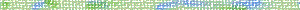 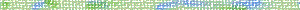 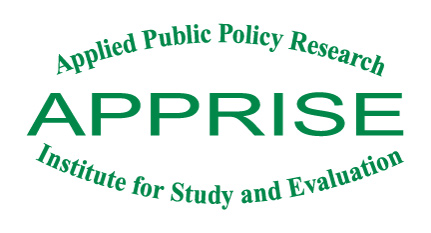 Good Faith Payment AnalysisAmount of Good Faith Payments MadeBy Poverty Level
41
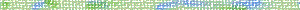 [Speaker Notes: ** this is for year == 2019. also have data for all credits vs. just customer payments. The slide only shows customer payments]
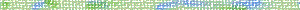 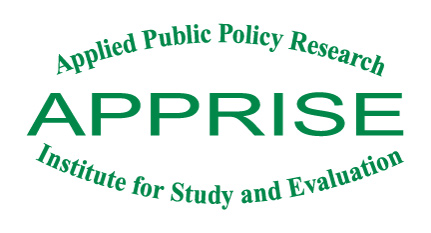 Good Faith Payment Analysis Number of Payments for Those Paying at Least $100
Note: Only includes payments made by customer.
42
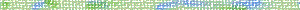 [Speaker Notes: ** also have data for all credits to account vs. just customer payments]
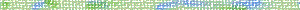 Grant Coverage AnalysisAttrition Analysis
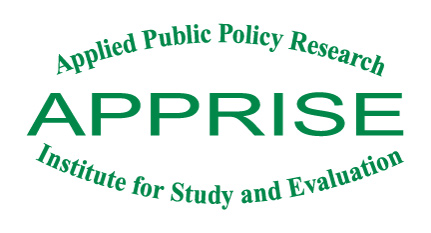 * An account was eligible for analysis if the NJ SHARES grant could be located in the utility transactions data and the utility-reported account balances did not conflict with the utility transactions data.
43
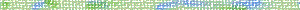 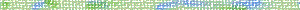 Grant Coverage AnalysisAccounts Eligible for Analysis, by Utility
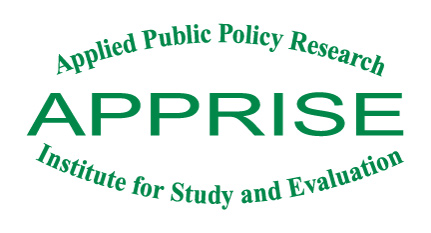 44
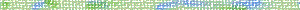 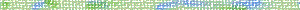 Grant Coverage AnalysisGrant Coverage
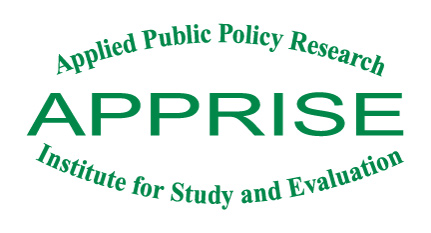 45
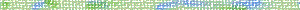 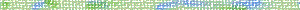 Grant Coverage Analysis Grant Coverage By Utility
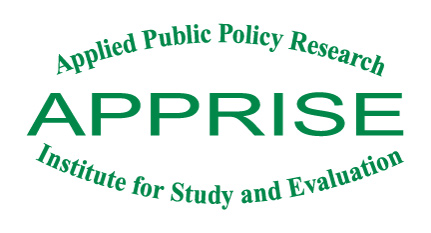 The mean percent of pre-grant balances covered for ACE grantees increased from 53% in 2017 to 70% in 2018
The mean pre-grant balance for ACE grantees decreased from $1,476 in 2017 to $1,054 in 2018
The mean grant for ACE grantees increased from $528 in 2018 to $637 in 2018
46
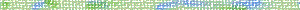 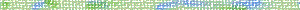 Grant Coverage Analysis ACE Grant Coverage by Grant Type
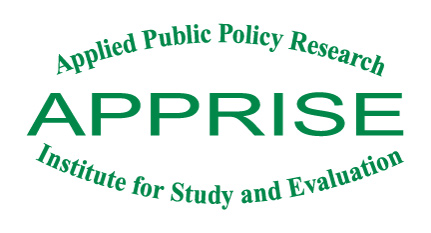 47
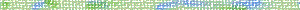 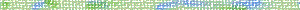 Grant Coverage Analysis ACE Historical Grant Coverage
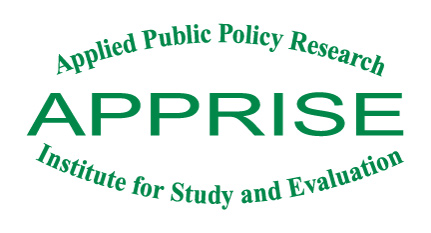 * ACE did not provide data in 2015 for their 2014 grant recipients due to switching to a new billing system.
48
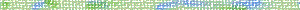 Grant Coverage Analysis Balance Exceeds Max Grant Amount
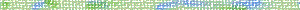 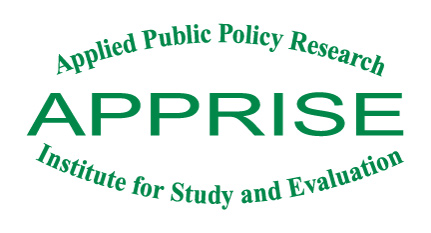 ACE grantees whose balance exceeded the maximum grant amount declined from 83% in 2017 to 63% in 2018.
NJNG grantees whose balance exceeded the maximum grant amount increased from 24% in 2017 to 48% in 2018.
49
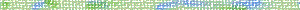 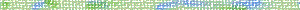 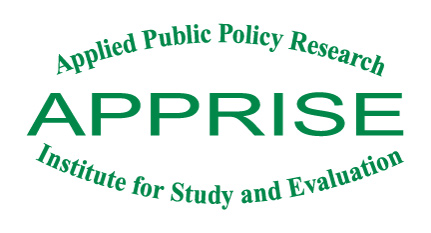 Grant Coverage Analysis ACE Historical Balance vs. Maximum Grant Amount
50
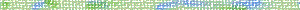 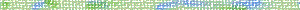 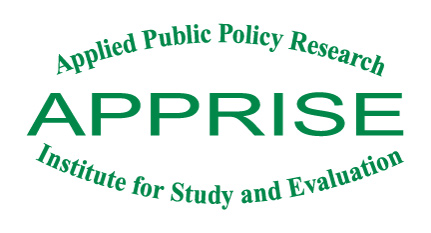 Grant Coverage Analysis ACE Balance > Maximum Grant Amountby Grant Type
51
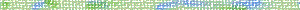 Grant Coverage Analysis Balance Exceeds Max Grant Amount
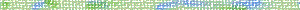 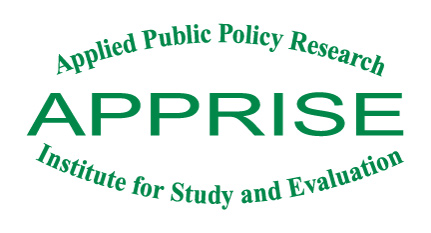 52
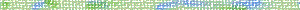 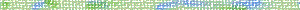 Grant Coverage Analysis Grant Coverage By Grant Type
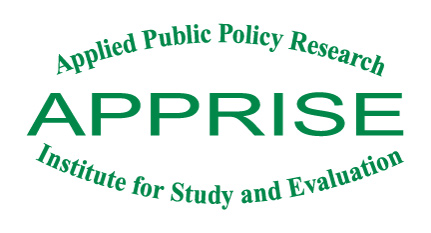 The mean percent of pre-grant balances covered for Electric Only grantees increased from 73% in 2017 to 81% in 2018.
53
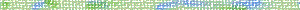 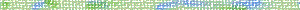 Grant Coverage Analysis Grant Coverage By Main Heating Fuel
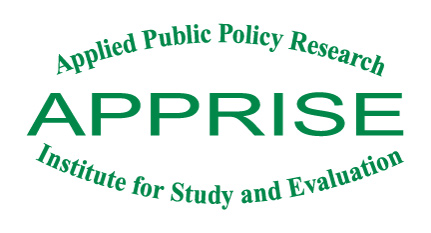 54
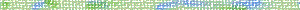 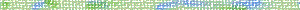 Payment Compliance AnalysisAttrition Analysis
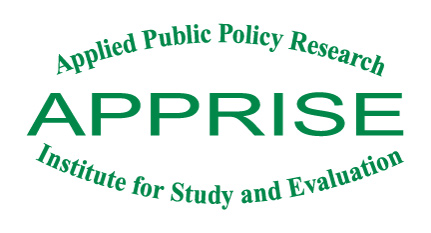 * An account was eligible for analysis if the utility-reported account balances did not conflict with the utility transactions data.
55
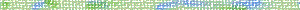 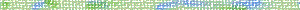 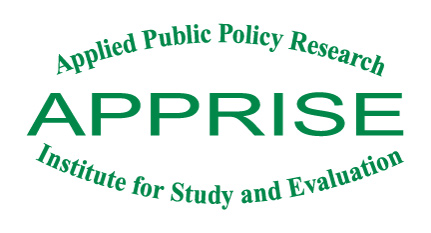 Payment Compliance AnalysisAccounts with 12 Months of Data,by Utility
56
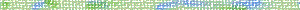 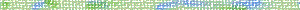 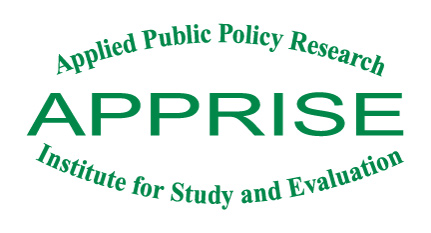 Payment Compliance Analysis Mean Percent of Bills Paid
57
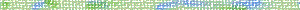 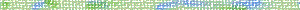 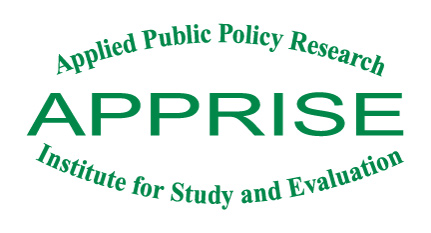 Payment Compliance Analysis Mean Percent of Bills Paid
58
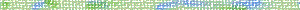 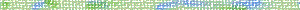 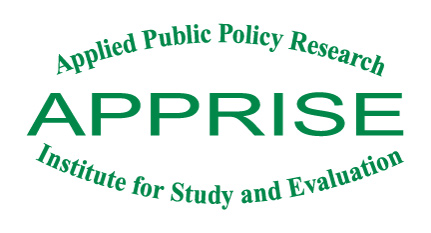 Payment Compliance Analysis Mean Percent of Bills Paid By Utility
59
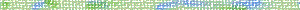 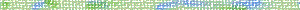 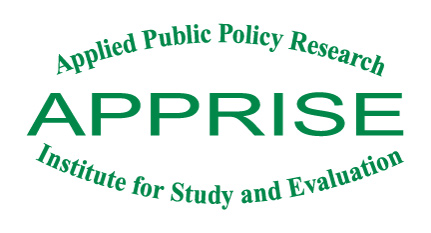 Payment Compliance Analysis Percent That Paid More Than 90 and 100 Percent of Billed Amount
60
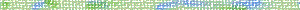 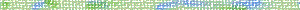 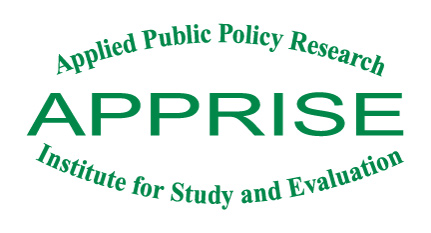 Payment Compliance Analysis Percent That Paid More Than 100 Percent of Billed Amount
61
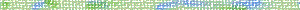 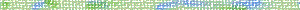 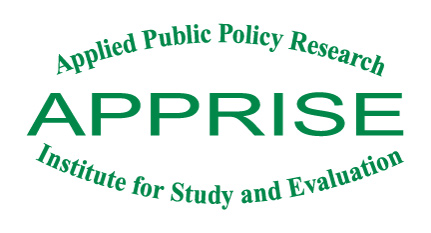 Payment Compliance Analysis Percent That Paid More Than 90 Percent of Billed Amount
62
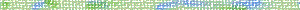 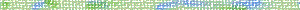 Payment Compliance Analysis By Utility
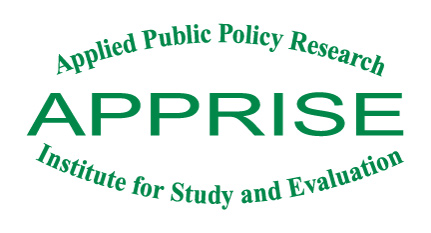 63
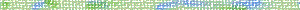 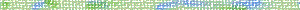 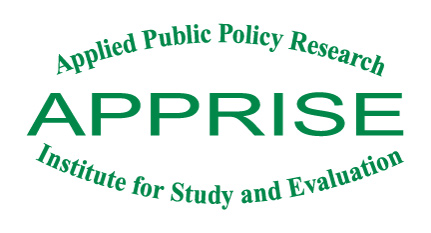 Payment Compliance Analysis Bill Balance Following Grant Receipt
64
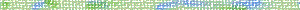 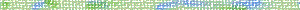 Payment Compliance Analysis Segmentation Analysis
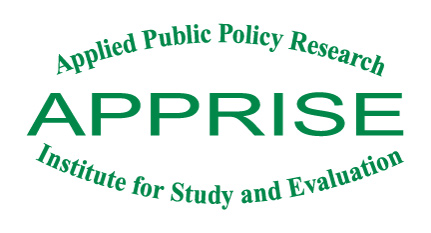 Successful (32%)


Marginal Success (5%)

Need More Help (62%)
65
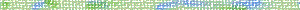 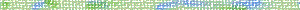 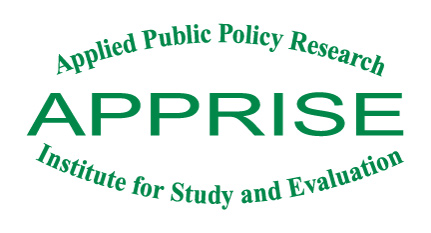 Payment Compliance Analysis Segmentation Analysis
66
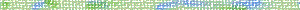 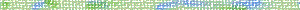 Payment Compliance Analysis Segmentation Analysis
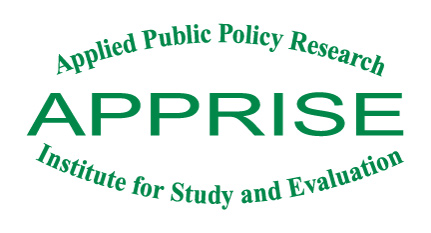 67
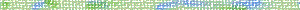 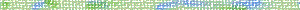 Payment Compliance Analysis Segmentation Analysis
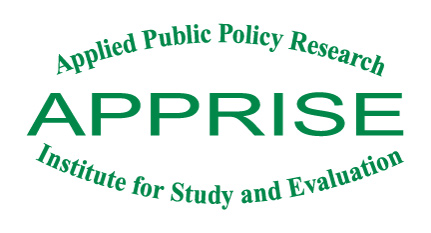 Successful (60%)


Marginal Success (10%)

Need More Help (30%)
68
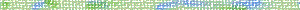 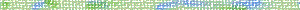 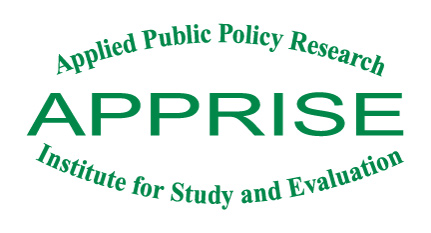 Payment Compliance Analysis Segmentation Analysis
69
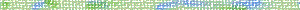 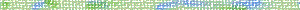 Payment Compliance Analysis Segmentation Analysis By Utility
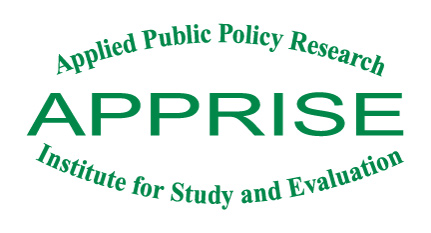 Q1 & Q2 2018 Recipients
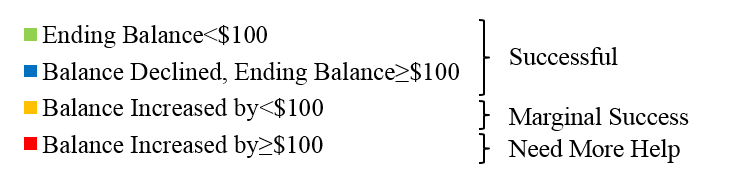 70
70
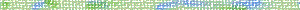 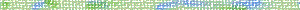 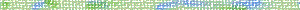 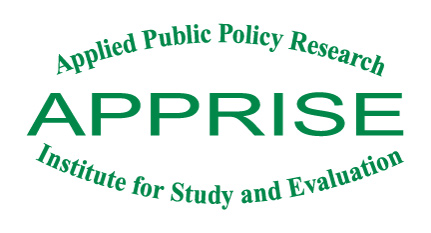 Payment Compliance Analysis Segmentation Analysis
* Note: Only customer payments are counted.
71
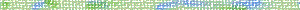 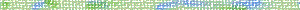 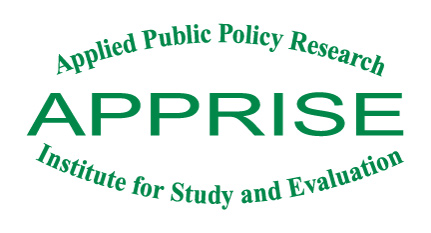 Payment Compliance Analysis Segmentation Analysis
72
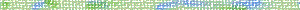 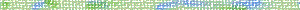 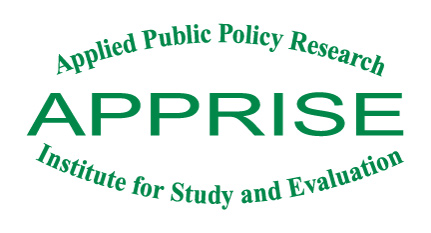 Payment Compliance Analysis Segmentation Analysis
* Note: Only customer payments are counted.
73
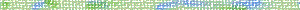 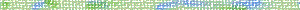 Payment Compliance Analysis Segmentation Analysis
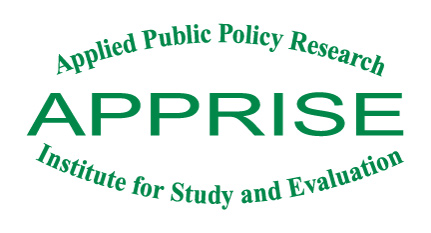 The mean charges and payments for grantees whose balance increased by $1,000 + increased from 2017
The mean charges for these grantees increased from $3,298 in 2017 to $3,771 in 2018
The mean payments for these grantees increased from $1,610 in 2017 to $2,181 in 2018
74
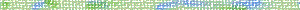 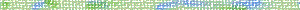 Payment Compliance Analysis Segmentation Analysis
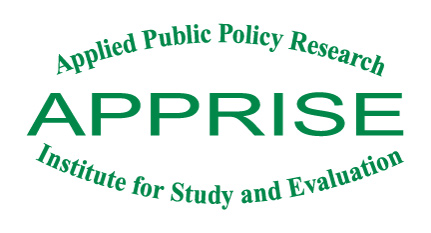 The percent of grantees whose balances increased by <$100 who were elderly-only households decreased from 25% in 2017 to 6% in 2018.
75
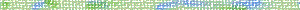 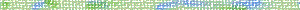 Payment Compliance Analysis Segmentation Analysis
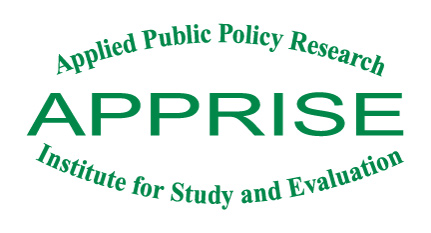 76
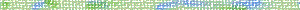 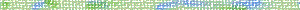 Payment Compliance Analysis Segmentation Analysis of Elderly Households
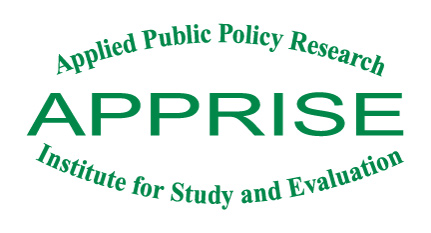 * Statistically significant at the 90% level
77
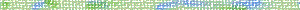 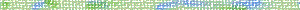 Receipt of Energy AssistanceUSF or LIHEAP
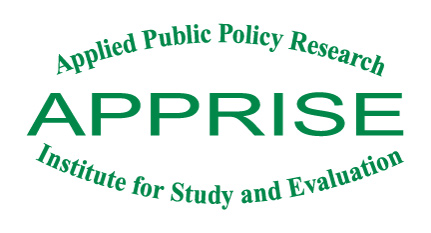 78
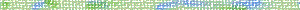 [Speaker Notes: *N indicates the total number of grant recipients from that utility company  - not the number of recipients from each utility company that also received USF or LIHEAP]
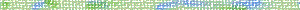 Receipt of Energy AssistanceUSF or LIHEAP Recipients
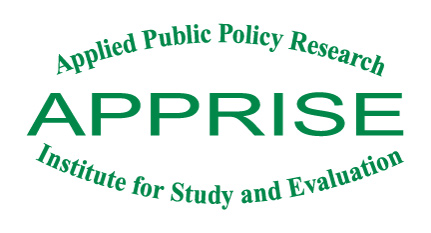 79
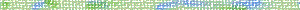 [Speaker Notes: *N indicates the total number of grant recipients from that utility company  - not the number of recipients from each utility company that also received USF or LIHEAP]
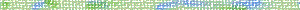 Key Findings
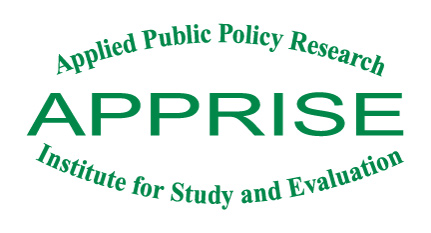 Decrease in grants from 2017 to 2018
1,282 recipients in 2018 compared to 1,390 in 2017
$799,435 grant dollars in 2018 compared to $842,290 in 2017
NJ SHARES serves needy households
Children under the age of six: 19%
Family member over 60: 26%
Single parent households:  18%
Annual income below $50,000:  50%
NJ SHARES serves the working poor
80% of households have employment income
NJ SHARES provides grants to those in temporary need of assistance
78% received a grant in only one of the past 10 years
8% received a grant in more than two of the past 10 years
In 90 days before grant, 2019 recipients averaged 2.4 payments and $351 in payments
80
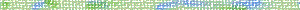 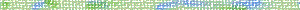 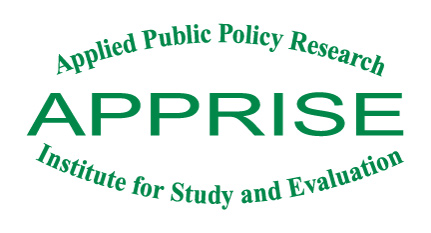 Key Findings
Clients coming in for help earlier
Fewer have service shut off when they come in
4% of clients with service shut off at grant application in 2018
Compared to peak of 13% in 2015
Lower balance at grant application 
Mean recipient-reported balance declined to $789 in 2018
From $1,248 in 2014, $1,082 in 2015, $996 in 2016, and $897 in 2017
Electric grants still show greater unmet need
58% of electric heat and 42% of electric-only 2018 grant recipients received max grant
Compared to 35% of gas-only grants and 25% of electric and gas grants
Opportunity for referrals to Comfort Partners
19% of 2018 grant recipients have income below 225% of poverty 
35% of 2018 grant recipients have income below 250% of poverty
81
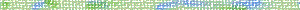 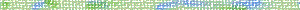 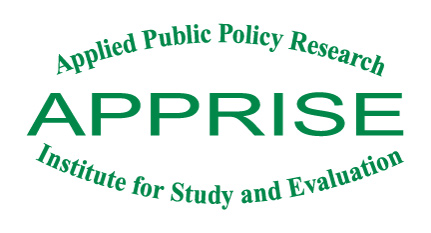 Key Findings
Provide training to elderly agencies and encourage additional outreach to increase elderly recipients
Households who receive grants at elderly agencies is declining
From 9% in 2015 to 5% in 2016 to 4% in 2017 to 2% in 2018
Only small decline in percent of elderly recipients
From 28% in 2017 to 26% in 2018
Payment compliance in 1st year after grant continues to be lower than historical levels
32% of Q1 & Q2 2018 grant recipients were successful 
Compared to 38% in Q1 & Q2 2014 and 2015, and 34% in 2016
Payment compliance in 2nd year after grant is improving
60% of Q1 & Q2 2017 recipients were successful in 2nd year after grant, compared to 57% in 2017
Compared to peak of 69% in 2014 and 67% in 2013
82
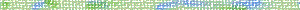